What are the characteristics of living things?
Science
Miss Simkin
‹#›
M_______
R_______
S_______ 
N_______
E_______
R_______
G_______
‹#›
[Speaker Notes: All living things move. Animals move around to get from place  to place. Plants grow and turn towards the light.]
Can you sort the pictures into living and non-living things?
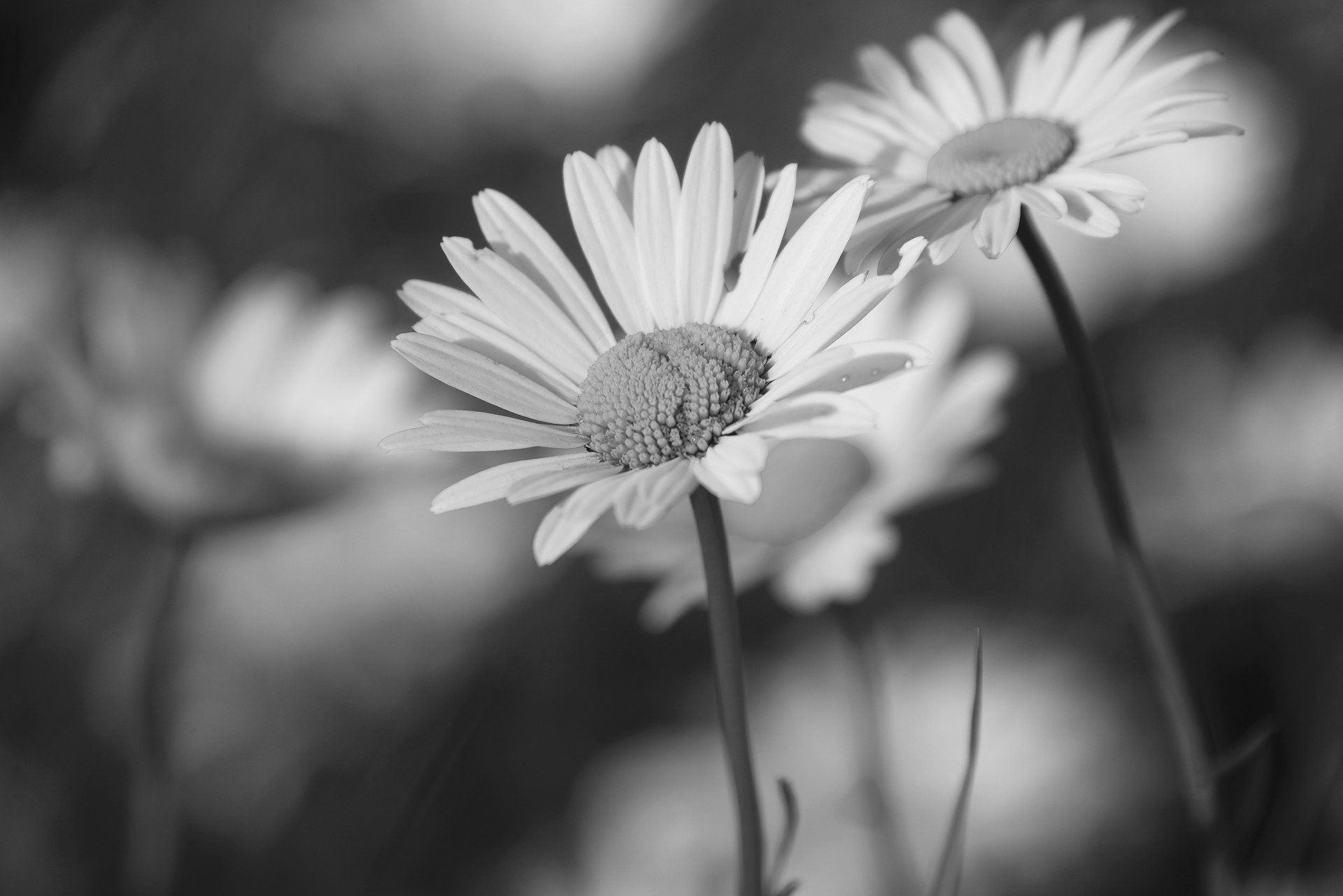 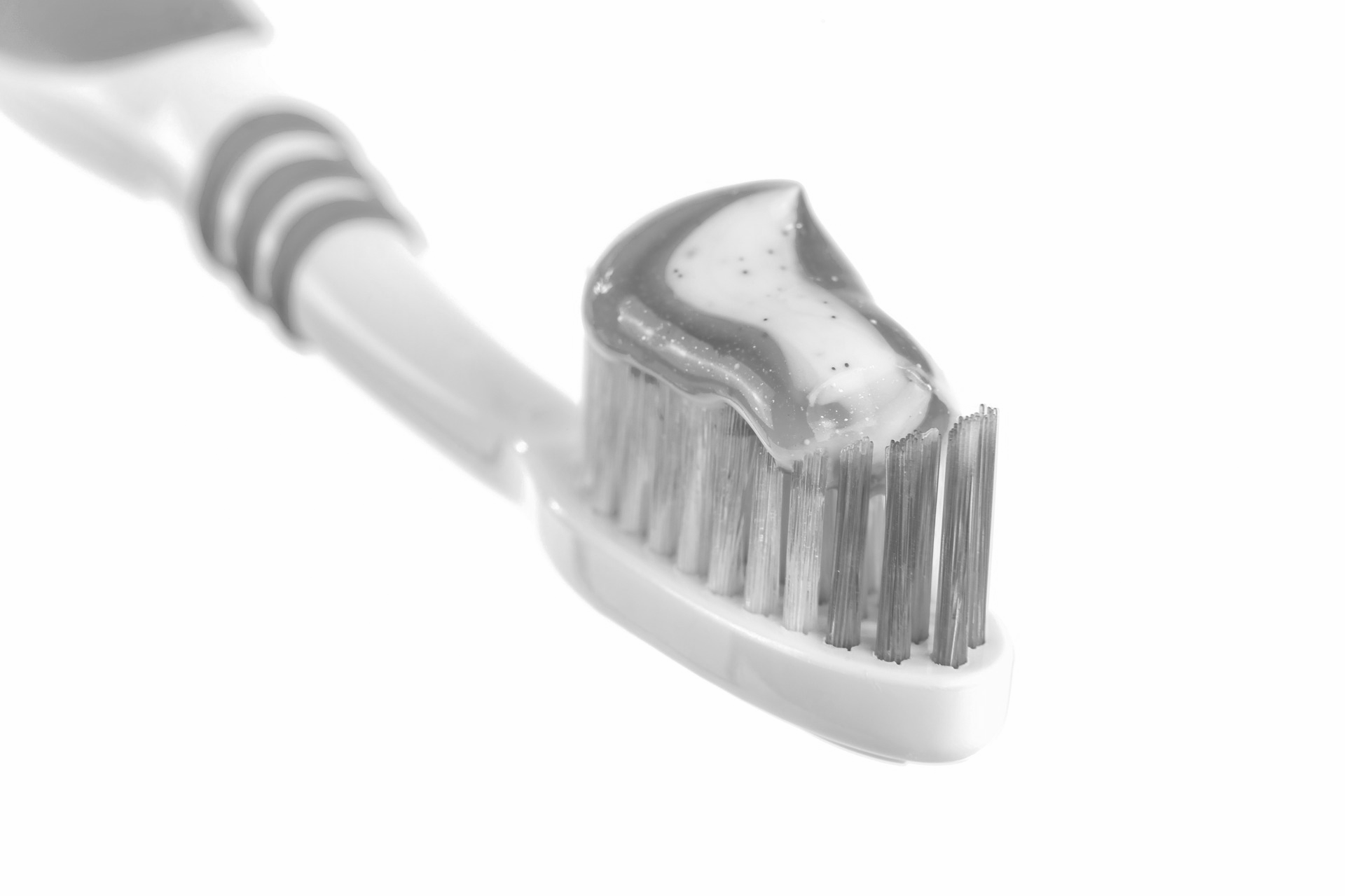 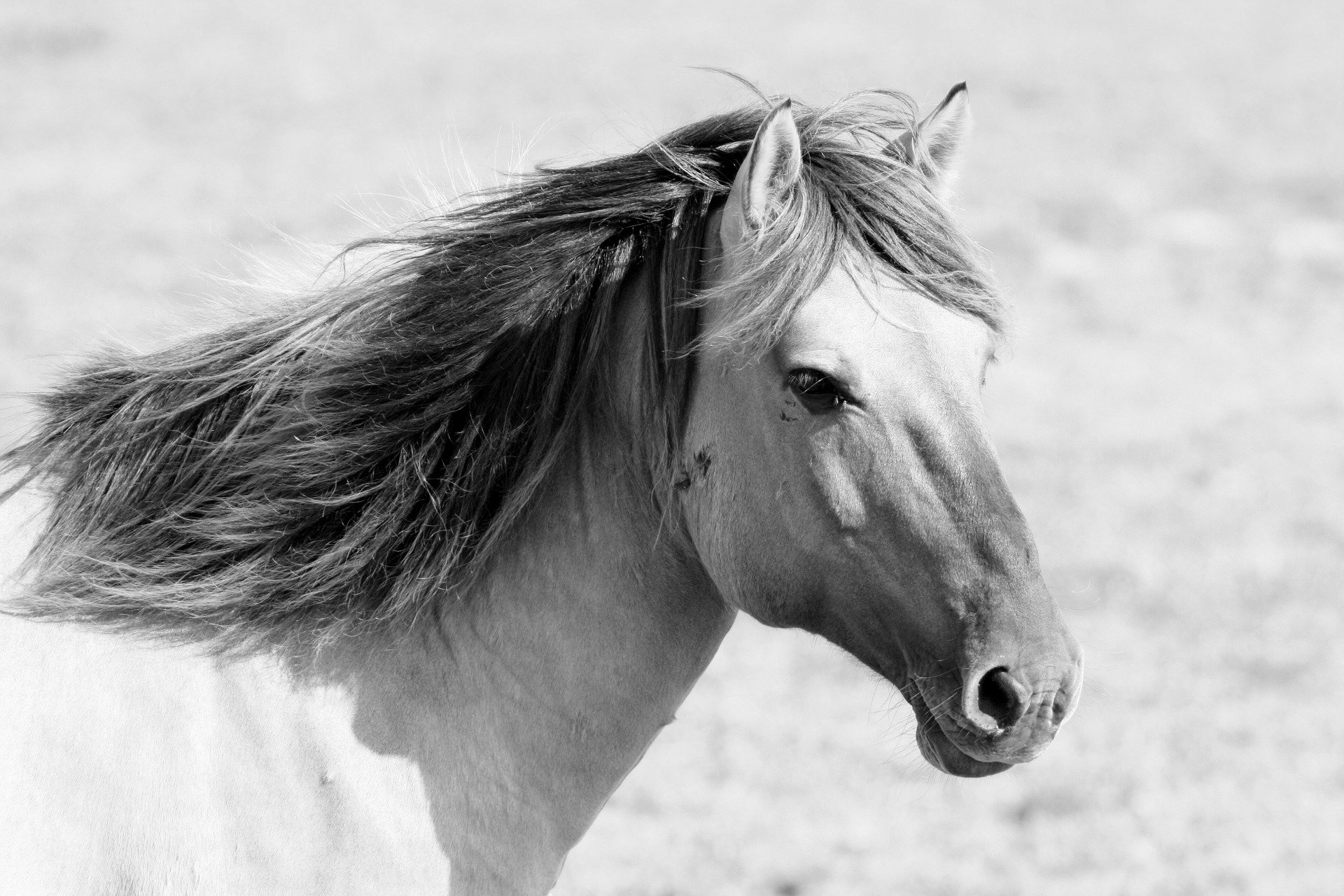 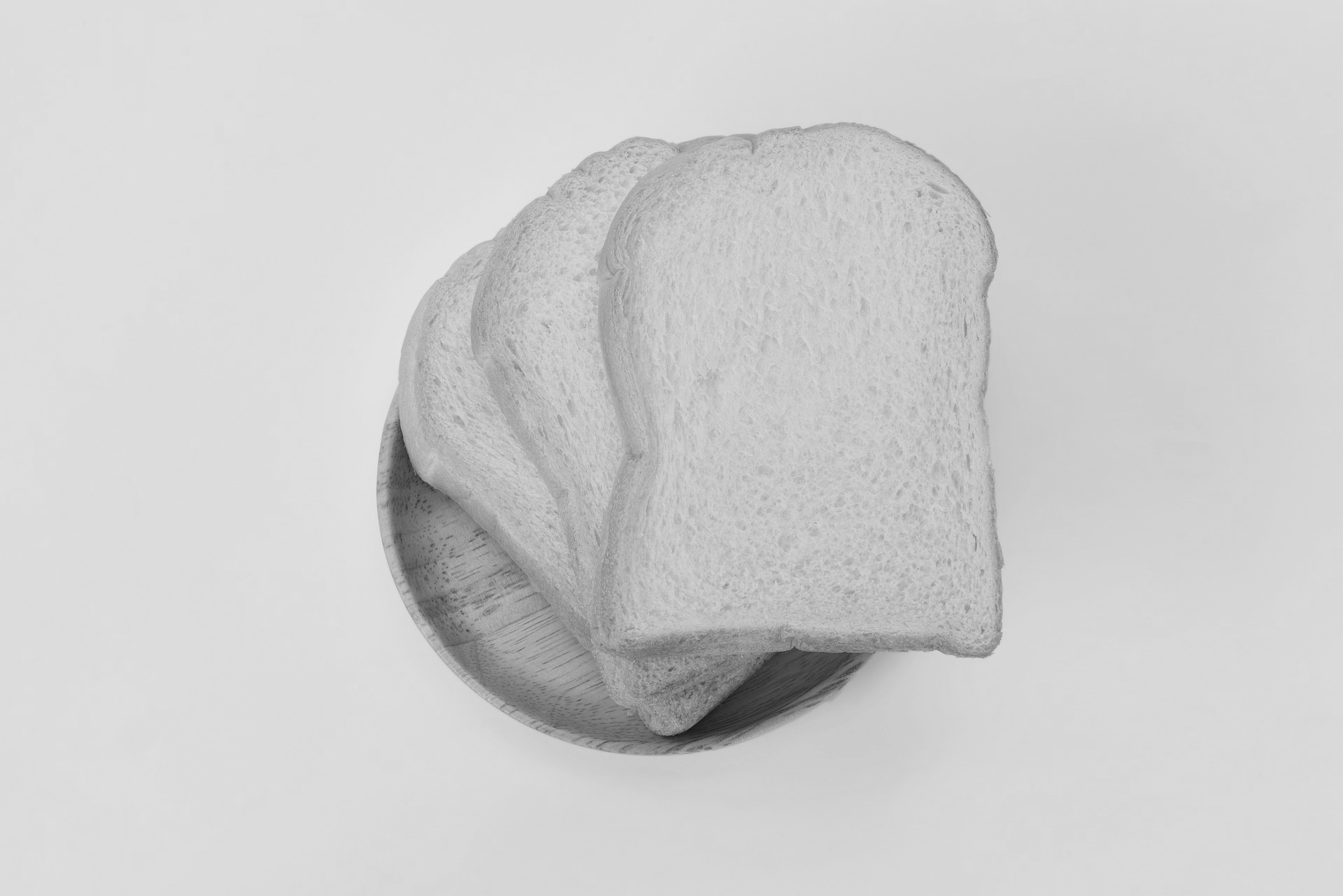 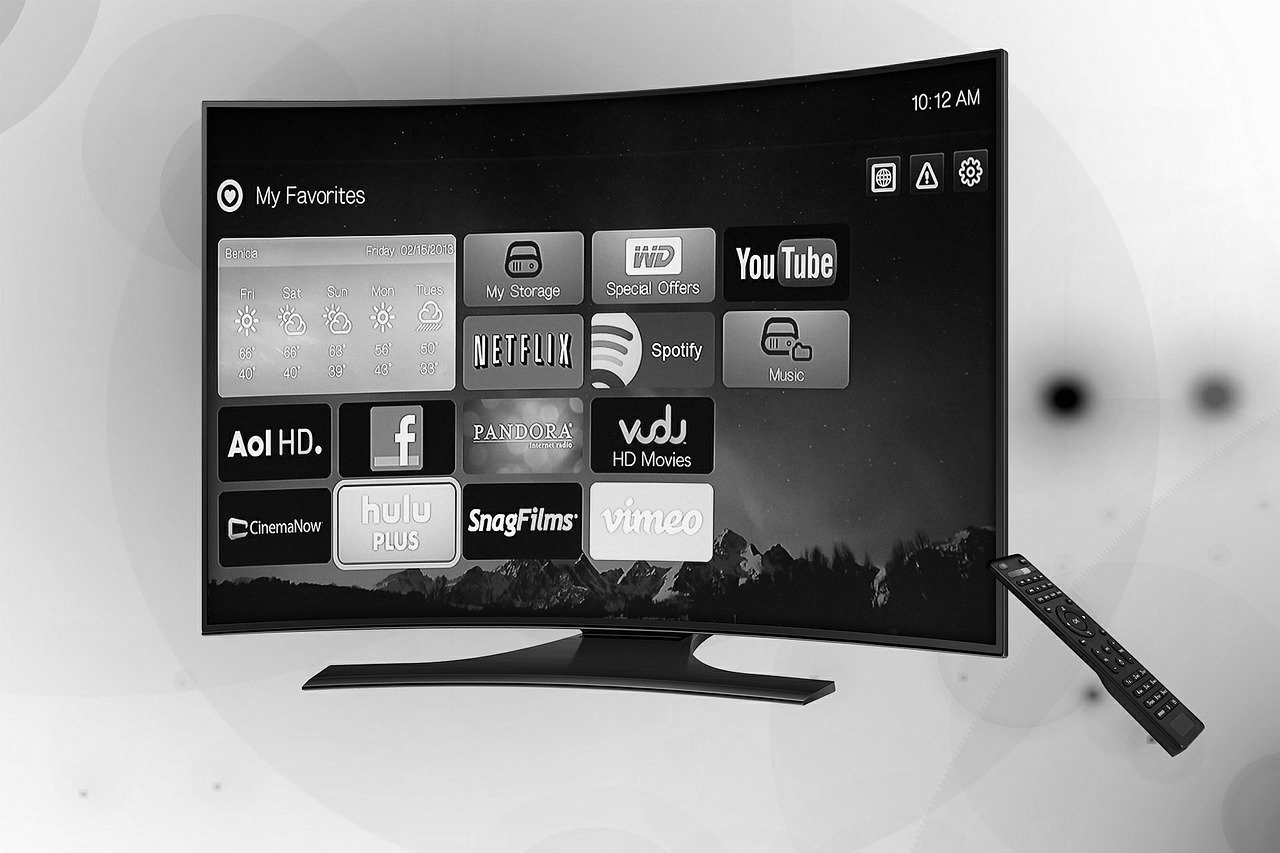 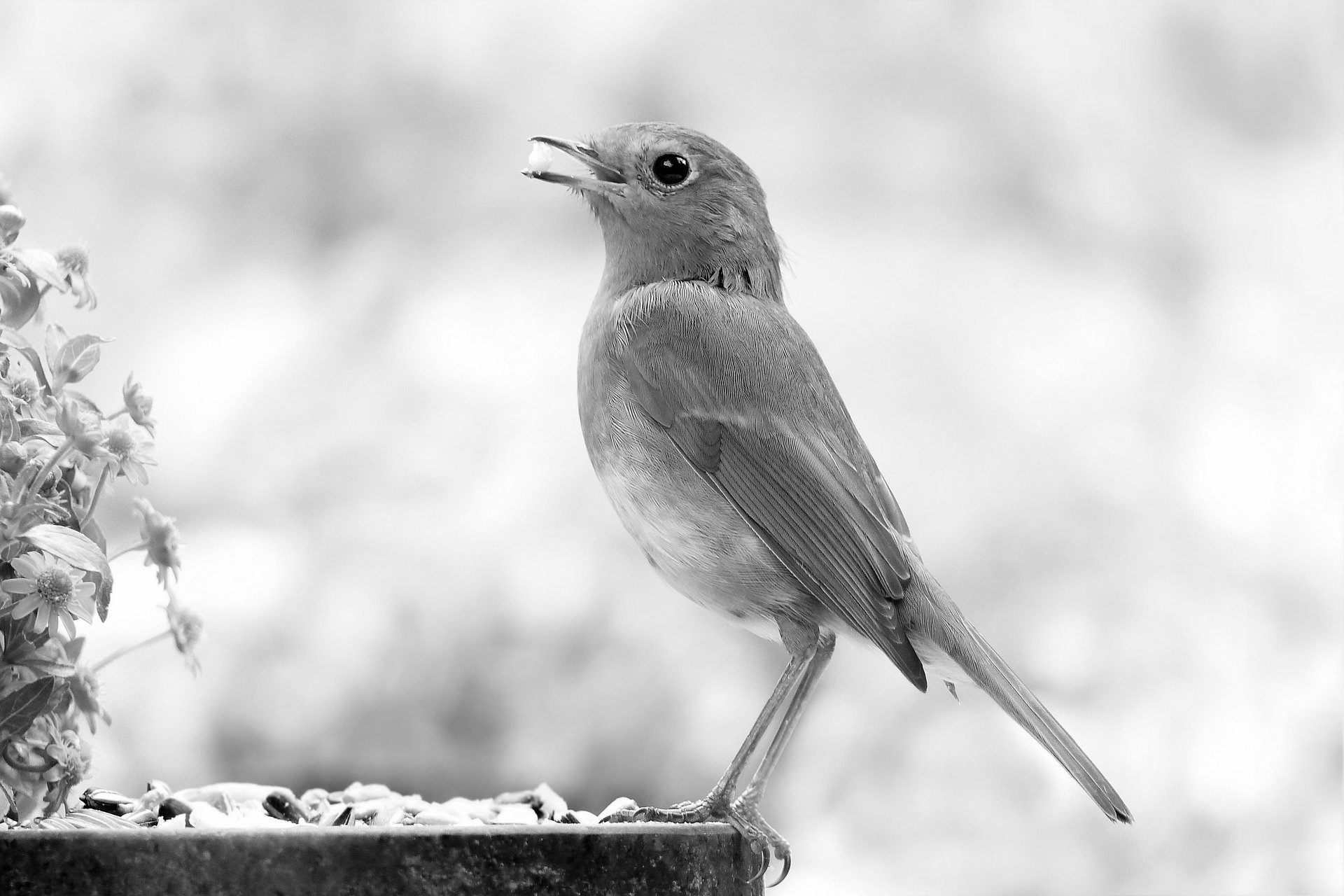 Pixabay
‹#›